Les LegalTechs startups: des discours et des pratiquesChristophe Dubois (ULiege) 




c.dubois@uliege.be


Fribourg, 24/10/2019
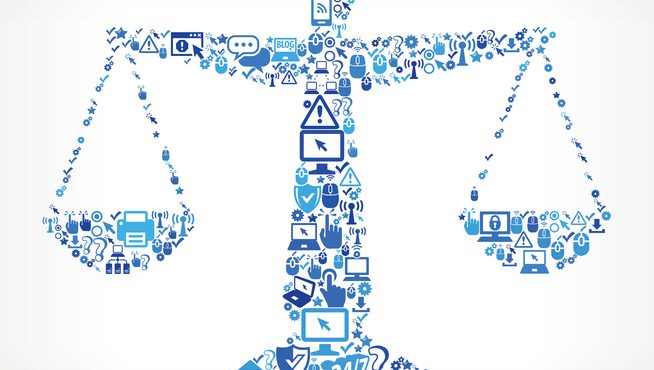 Littérature
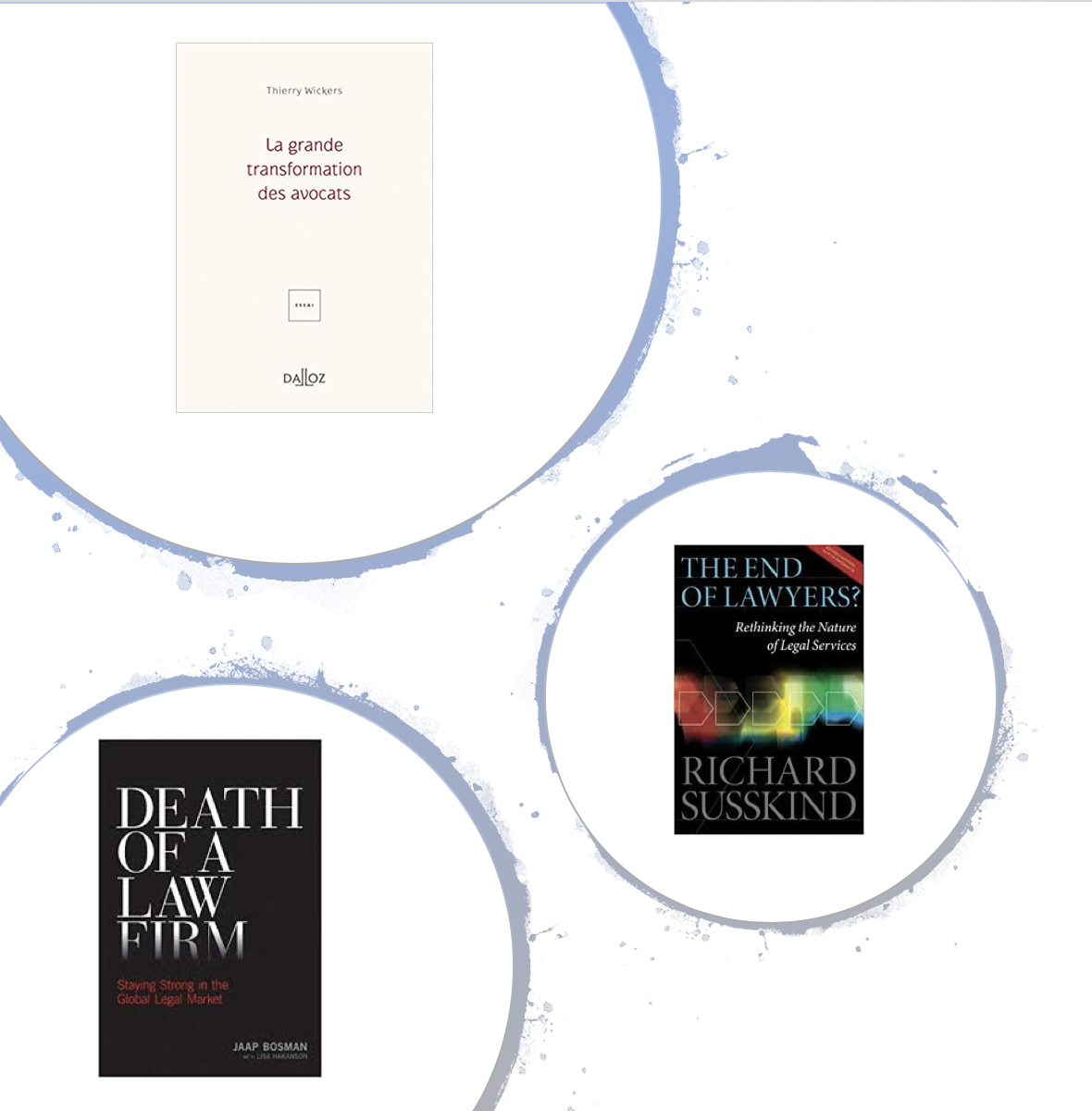 Wickers, 2014 ; Susskind & Susskind, 2015 ; Susskind, 2008 & 2017 ; Bosman & Hakanson, 2017.
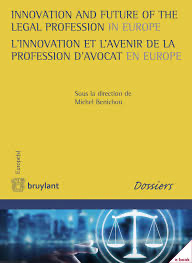 Une révolution digitale nécessaire et inévitable
Images « vague », « train », « révolution », « progrès »
Promesses: transparence, efficience, rapidité, qualité, prévisibilité, accessibilité et clarté des services juridiques ; rationalisation organisationnelle (automatisation et optimisation de nombreuses tâches et décisions)
Ton prospectif et optimiste du déterminisme technologique
Technologie = « one best way », meilleur moyen de survivre dans contexte concurrentiel
Technologie perçu comme indépendante et autonome par rapport au contexte social
Déni des biais et déconvenues du passé
Discours rarement (jamais) mis à l’épreuve des faits
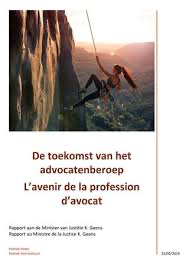 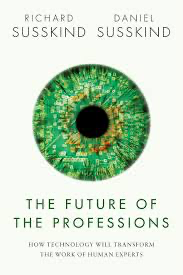 A propos de ces discours et utopies techniciennes
Révolution
Penser le présent en termes de rupture
Initiative individuelle des entrepreneurs (institutions vs créativité, technologie; héros, réseaux ; singularisation; empowerment… par la technologie)
Marché du droit idéalisé et pacifié (confiance, horizontalisation, gratuité, transparence, ouverture (Open Data et Open acces)
Imaginaire partagé : mythes populaires et presse managériale
LegalTech
Fintech, assurtech, medtech, etc. 
Les vs la: hétérogénéité
Qui? Quoi? Comment? Avec quels effets observables?
Approche exploratoire: 3 initiatives innovantes
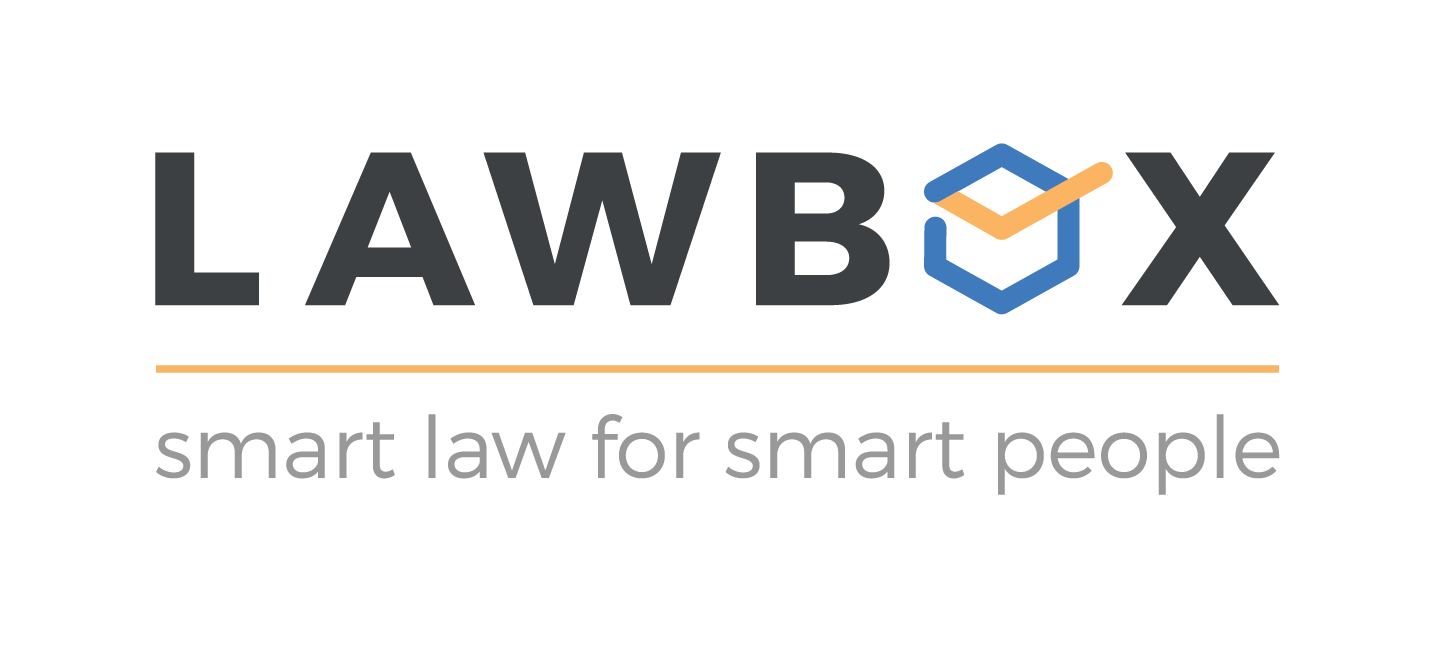 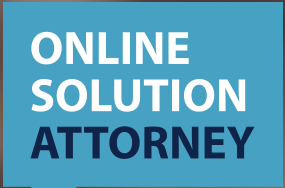 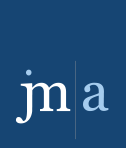 1. Initiatives: qui & quoi?
Conditions générales de vente, baux commerciaux, contrats d'affaires, pactes d'associés, contrats de management, documents pour la protection de la propriété intellectuelle, conditions générales d'utilisation d'un site internet, contrats de travail, etc.
= création automatisée de documents juridiques
6 collaborateurs
+ 1 fondateur & actionnaire (avocat)
+ 11 avocats/rédacteurs de documents légaux
PME &startups
Départements juridiques
Avocats et cabinets
= entreprises
2 fondateurs & actionnaires (avocats) + 1 développeur
Réseau de +/- 110 avocats
Mise en relation / consultation juridique en ligne
 Référencement & visibilité
Avocats 
Individus privés et économiques
Outils (éthylotest en ligne, calculateur d’amendes routières vitesse/alcool, conversion d’imprégnation alcoolique air/sang)
Information (responsabilités, assurances, frais médicaux, incapacité de travail, médecin conseil, expertise, indemnisation, conseil juridique, etc.)
 Référencement & trafic  captation
1 fondateur & actionnaire (avocat) + 1 développeur (interne)
Clients réels et potentiels
2. Conception: pourquoi?
Besoins des clients (PME & startups) qui copient et collent des modèles standards gratuits en ligne
Développement d’un outil en interne (template de base  gain de temps et d’argent)
Développement de la plateforme (usage externe)
White labelling
1) Besoin de visibilité en ligne pour les jeunes avocats + souhait de consultation en ligne (mail/Skype)
2) « Attentes » des clients: transparence (tarifs, frais de service); prévisibilité (délais); accessibilité (coordonnées cabinet, mail, tél., skype); clarté (mots clés)
3) Plateformes concurrentes (n’affichent pas les coordonnées de l’avocat, avocats dédifférenciés et mis en concurrence)  cadre déontologique (coordonnées visibles, gratuité services plateforme, sécurité garantie)
Besoin d’un site professionnel: vitrine, coordonnées;
Besoin des visiteurs: accès au dossier et à de l’information pour le client (2014);
Observation: le client cherche des informations récurrentes  développement d’outils (éthylotest, calculateur, convertisseur) en 2017
 Infos  parfois contacts  quelques dossiers captés (représentation & ancrage géographique vs virtuel)
3. Développement: comment?
Ecoute et observation des clients
Fonds propres (contrat développeur) + information du Barreau
Investissement externe (frais développement informatique + personnel)
Cercle vertueux des références (AXA, LAR, Partena, Carrefour, Luminus, etc.)
+ Etranger (Pologne, France, Italie, USA, etc.)
Besoins des clients 
Outil en interne 
Plateforme
White labelling
2 associés – développeur web – consultation en ligne
Design plateforme (fiche de profil des avocats; curseurs pour les modalités, les tarifs, les informations visibles, etc.) ; Réseau confrères; information du Barreau
Règles et déontologie professionnelle; ajustement (frais de service de l’avocat  client)
+ Etranger (Luxembourg, France, Espagne)
1) Besoin de visibilité
2) Besoins des clients

3) Plateformes concurrentes
1) Outils gratuits – puis accessibles + temps
2) Partenariat avec développeur web (puis salarié) – cible = auteurs
3) Cible = victimes
Site professionnel (version 1)
Site professionnel (version 2)
Plateforme LegalStreet
Constat 1: Logique implacable de l’adaptation
Discours « mainstream » 
	(1) nécessité de se digitaliser et de se singulariser
	(2) digitalisation = one best way
	(3) déterminisme technologique (technologie autonome, marketing peur & promesses)
	(4) révolution numérique du droit (code is law, law is code)
Situation concrète des avocats-entrepreneurs 
	(1) opportunités imprévisibles et aléatoires (templates, résilience)
	(2) rationalité limitée / négociations (réseaux)
	(3) encastrement de la technique dans des réseaux (intra-preneurs et inter-organisations)
	(4) automatisation ciblée de certaines pratiques juridiques vs digitalisation du droit/digital lawyers
Constat 2: Quatre réseaux
Tech: développeurs & logiciels (dépendance  contrats – risques partagés)
Confrères: 
réseaux de collaborateurs (beta users; relais)
Légitimité du Barreau / Ordre (autorisation/reconnaissance)
Clients
Attentes (implicites)
Inspiration (exemples et contre-exemples)
Intermédiaires
Intermédiaires marchands (brokers) – white labelling (stratégies vente)
Intermédiaires politiques (Ordre, Barreaux - étranger)
Connexionnistes : best practices, investissements, conseils, accompagnement, etc. = relations
Constat 3: Double processus de professionnalisation
Avocats
Le droit comme core business (évolue, se complexifie, etc.) – expertise / savoir
La qualité et la déontologie comme ressources concurrentielles (avocats-entrepreneurs)
Entrepreneurs
Apprentissage par l’expérience (et les rencontres)
Business plan
Investissements (lever des fonds) ou internalisation
(Re-)définition du produit (essais-erreurs)
Shareholders / intrapreneurs
Stratégie(s) commerciale(s), branding, marketing
GRH et managament
7. Conclusion
Les LegalTechs startups = 
(1) empirisme & réflexivité: on apprend à marcher en marchant; évolution des opportunités et des ressources (pivots et interprétation)
(2) démocratisation & asymétrie du savoir et du faire (legal & tech)
(3) niche & réseaux (professionnel, intra-organisationnel, inter-organisationnel, marchand)
Tensions accrues entre modèles professionnels et marchands (marchands de droit; légitimité de l’Ordre; collaboration, coopération et compétition; etc.)
L’Ordre en mutation - triple rôle entrepreneurial (Dubois, Mansvelt et Delvenne, 2019)
Politique attentiste et partenariale (idem)
Marché de plus en plus concurrentiel (globalisé, libéralisé, innovant) – nouveaux espaces non régulés
Quelques références
Bosman, J., Hakanson, L., (2017). Death of a Law Firm: Staying Strong in the Global Legal Market. Washington: American Bar Association. 
Chouldechova, A. (2017). Fair prediction with disparate impact: A study of bias in recidivism prediction instruments. Big data, 5(2), 153-163.
Dubois, C., & Schoenaers, F. (2019). Les algorithmes dans le droit: illusions et (r) évolutions. Droit et Société, (103), 3.
Dubois, C., Mansvelt, V., & Delvenne, P. Entre nécessité et opportunité: la digitalisation de la Justice belge par l’Ordre des avocats. Droit et Société, 103, (3).
Kobayashi, B. H., & Ribstein, L. E. (2011). Law's information revolution. Ariz. L. Rev., 53, 1169.
Katz, D. M. (2012). Quantitative legal prediction-or-how i learned to stop worrying and start preparing for the data-driven future of the legal services industry. Emory LJ, 62, 909.
Larsson, S. (2019). The Socio-Legal Relevance of Artificial Intelligence. Droit et Société, 103, (3).
Pavé, F. (1989). L'illusion informaticienne. Editions L'Harmattan.
Ribstein, L. E. (2012). Delawyering the corporation. Wis. L. Rev., 305.
Segrestin, D. (2004). Les chantiers du manager. Armand Colin.
Suskind, R. 2010. The End of Lawyers: rethinking the nature of legal services, Oxford University Press, Oxford. 
Susskind, R. E., & Susskind, D. (2015). The future of the professions: How technology will transform the work of human experts. Oxford University Press, USA.
Susskind, R. E. (2017). Tomorrow's lawyers: An introduction to your future. Oxford University Press.
Wickers, T. (2014). La grande transformation des avocats: essai. Dalloz.